Approximate Consensus
N processes, f crash faults           (N > 2f)

Asynchronous systems

Properties: 

    Termination:   eventually, each fault-free process
                           has an output
    Agreement:
                           
    Validity:
1
Approximate Consensus
N processes, f crash faults           (N > 2f)

Asynchronous systems

Properties: 

    Termination:   eventually, each fault-free process
                           has an output
    Agreement:    each fault-free process has 
                           “roughly” the same output
    Validity:
difference bounded by a constant
2
Approximate Consensus
N processes, f crash faults           (N > 2f)

Asynchronous systems

Properties: 

    Termination:   eventually, each fault-free process
                           has an output
    Agreement:    each fault-free process has 
                           “roughly” the same output
    Validity:          output inside convex hull
3
Approximate Consensus
input
output
real number line
4
Approximate Consensus Algorithm
Process i proceeds in asynchronous rounds
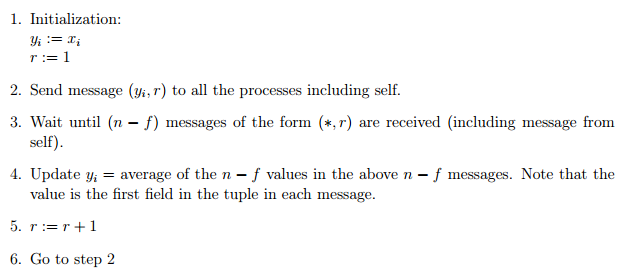 5
Example Run of the Algorithm
f = 1
Round 1 (from perspective of A)
A’s new state = (0+1)/2= 0.5
(1,1)
1
(0,1)
B
0
A
(0,1)
(0,1)
C
1
6
Example Run of the Algorithm
f = 1
End of Round 1
    (suppose B and C did not wait for A’s message)
1
B
0.5
A
range shrinks    
   [0,1]      [0.5, 1]
C
1
7
Correctness
Termination is obvious

fixed number of asynchronous rounds


Validity is also obvious

 validity: output inside convex hull   due to “average”
8
Agreement
Tow processes i, j

Ri[t] = values received at i in iteration t
Rj[t] = values received at j in iteration t 
yi[t] = state at i in the end of iteration t
yj[t] = state at i in the end of iteration t

Key observation:  Ri[t] ∩ Rj[t]  is not empty


Exercise:   show agreement
                      |yi[t]-yj[t]| approaches 0 as t increases
N > 2f  and   |Ri[t]| = |Rj[t]| = N-f
9
Broadcast
Reach agreement on what the source S has said
10
Broadcast
Reach agreement on what the source S has said
11
Byzantine Broadcast
Any process may be Byzantine faulty, 
                                         …including the source S



Look at textbook  and  slides 34~60 at
    http://www.crhc.illinois.edu/wireless/talks/stonybrook-february-2012.pdf
12
Lower Bounds for Byzantine Broadcast in a Synchronous System
Number of rounds must be at least   f+1



 Number of processes must be more than  3f
13
Number of Processes
N = 3   f = 1
Scenario 1:   C is faulty
S
x
x
y
C
B
x
B should  output x
14
Number of Processes
N = 3   f = 1
Scenario 2:   S is faulty
S
y
x
y
C
B
x
Indistinguishable from Scenario 1 for B  B should  output x, so as C
15
Number of Processes
N = 3   f = 1
Scenario 3:   B is faulty
S
y
y
y
C
B
x
Indistinguishable from Scenario 2 for C  C should output x
16
violating agreement